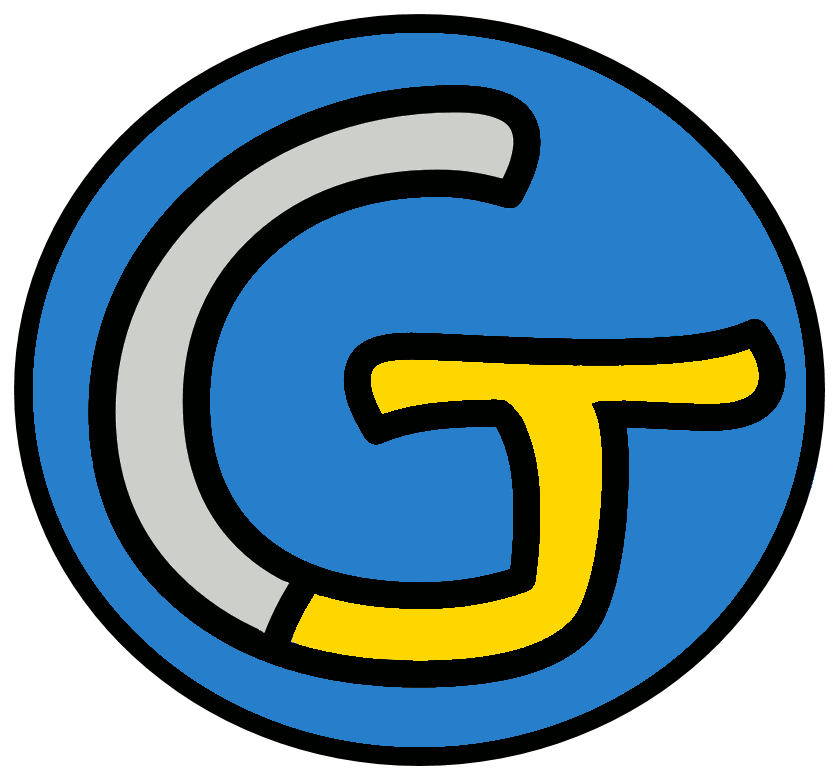 Mathématiques – Numération
Les fractions
 Fractions et droites graduées
Aujourd’hui, nous allons travailler sur les fractions en les plaçant sur une droite graduée.
Prenons un exemple.
Voici une droite.
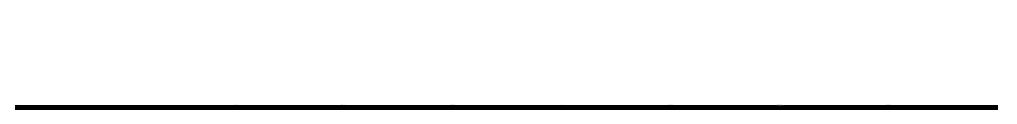 Plaçons quelques nombres.
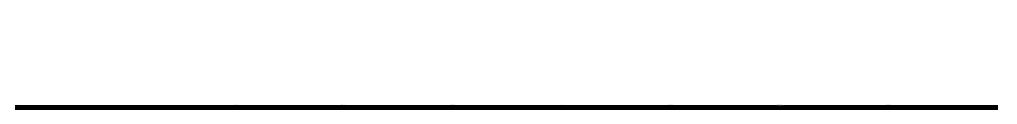 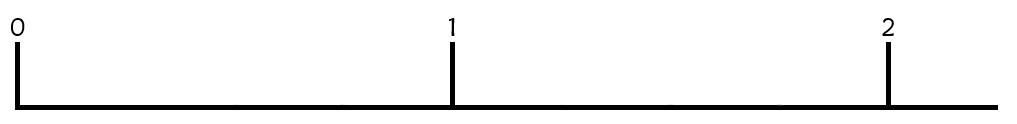 Sur cette droite, une unité correspond à
l’espace entre deux nombres.
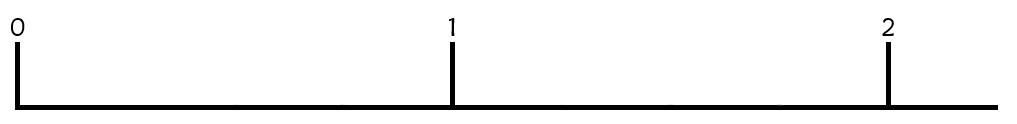 u
Maintenant, nous allons graduer la droite.
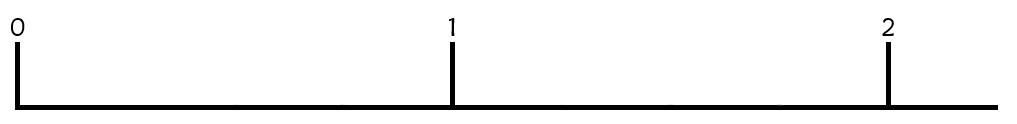 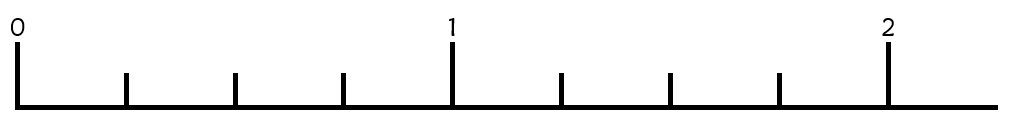 u
Avec cette graduation, chaque unité est partagée en
4 parties.
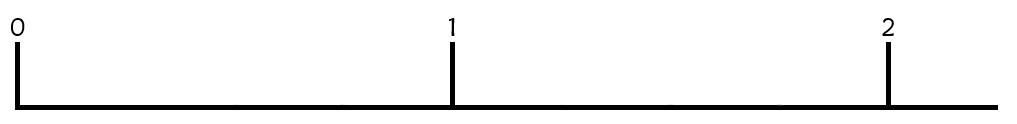 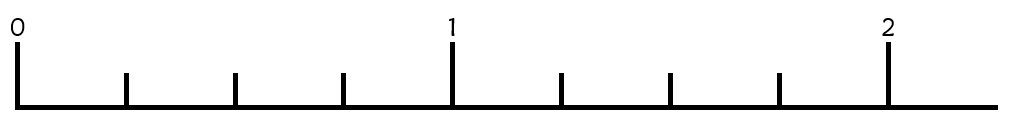 u
Chaque partie correspond donc à
de l’unité.
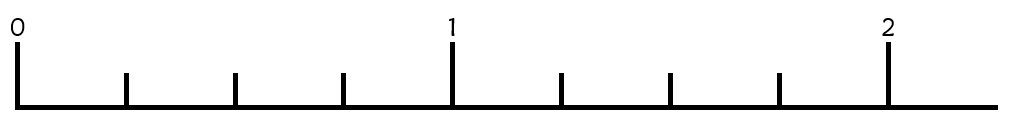 u
Nous allons à présent pouvoir écrire les fractions sur les différentes graduations.
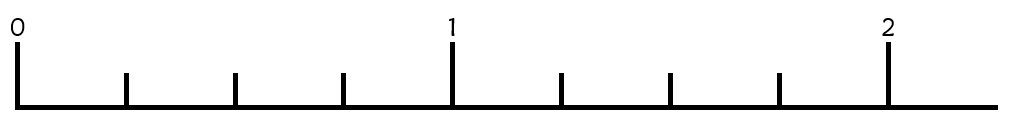 Si j’avance d’une graduation, j’avance de
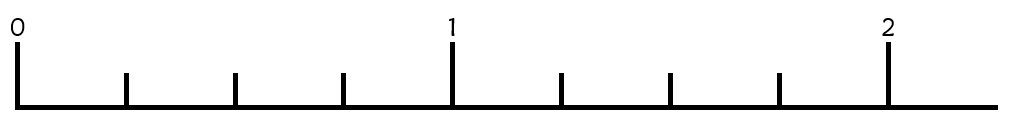 Si j’avance de deux graduations, j’avance de
+
=
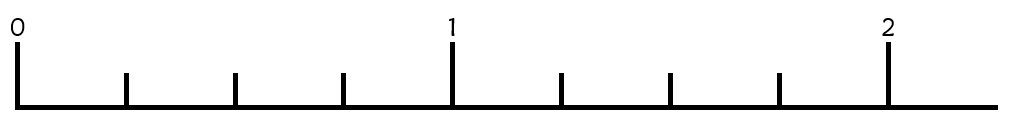 Si j’avance de trois graduations, j’avance de
+
+
=
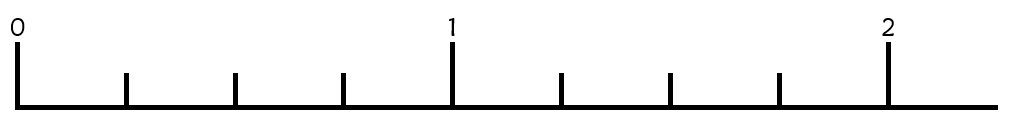 Si j’avance de quatre graduations, j’avance de
+
+
=
+
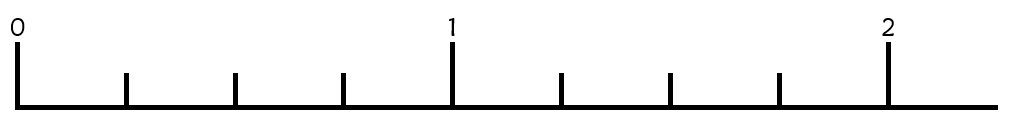 Si j’avance de cinq graduations, j’avance de
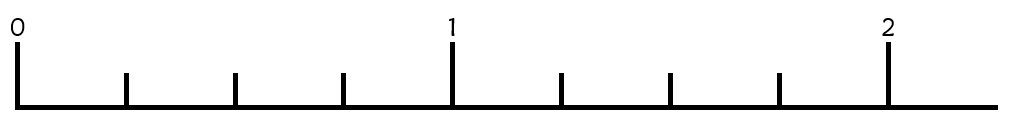 Si j’avance de six graduations, j’avance de
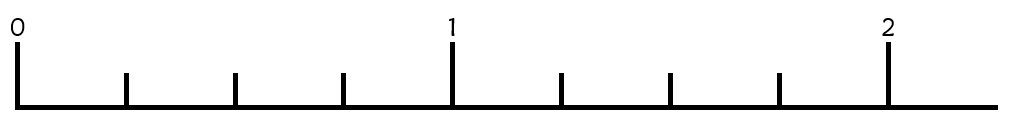 Si j’avance de sept graduations, j’avance de
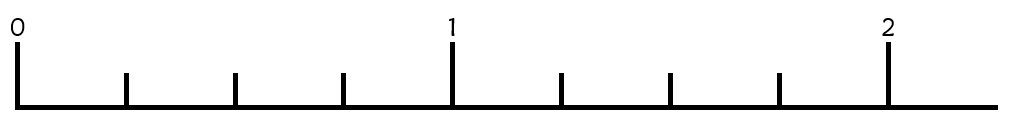 Si j’avance de huit graduations, j’avance de
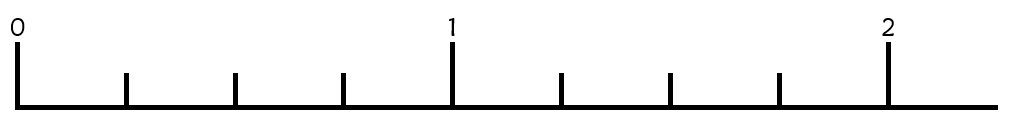 Prenons un autre exemple.
Voici une autre droite.
Plaçons des nombres.
Graduons-la.
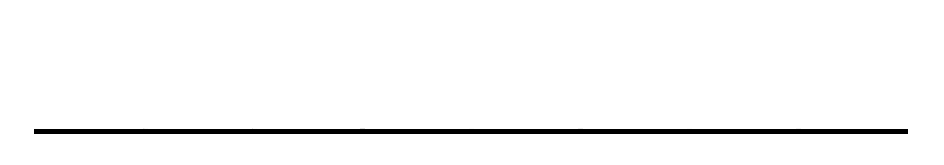 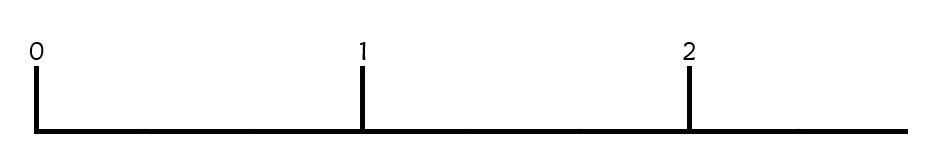 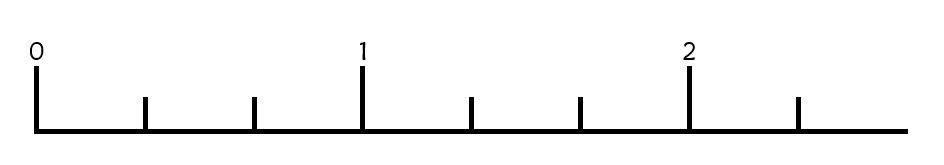 Sur cette droite, chaque unité est divisée en
3 parties.
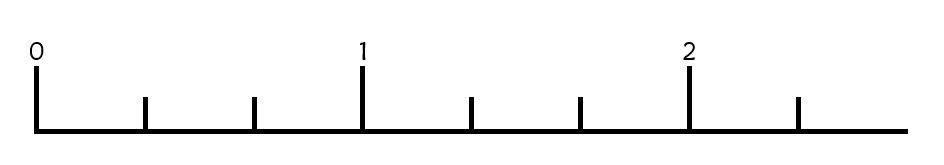 u
Chaque partie correspond donc à
de l’unité.
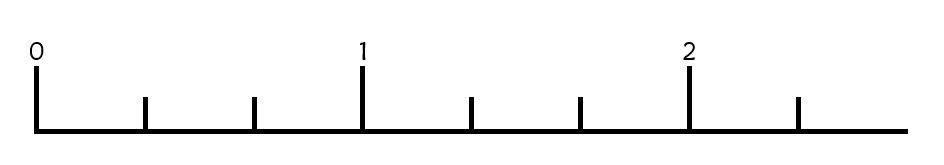 Nous pouvons donc écrire les fractions sur les graduations.
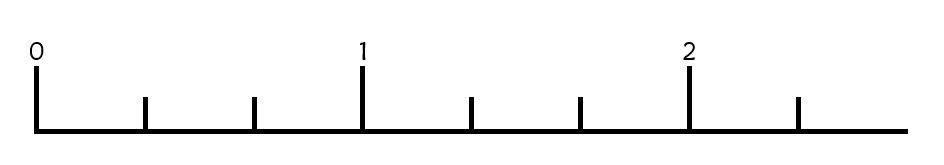 Prenons un dernier exemple pour vérifier que tout est bien compris.
Sur cette droite, quelqu’un peut-il placer ?
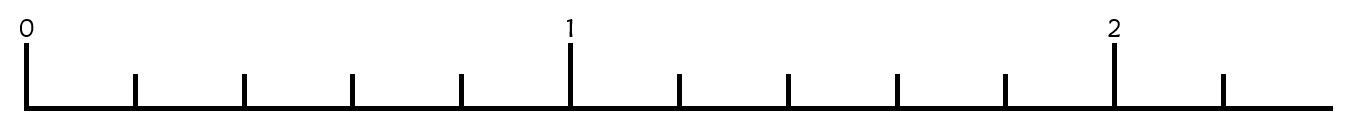 Sur cette droite, quelqu’un peut-il placer ?
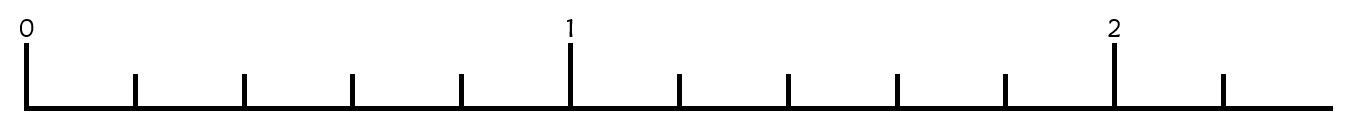 Sur cette droite, quelqu’un peut-il placer ?
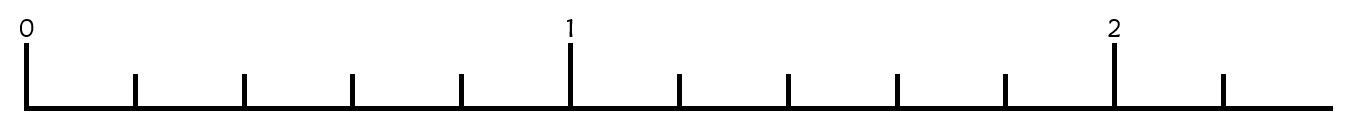 Quelqu’un peut-il dire à quelle fraction correspond cette graduation ?
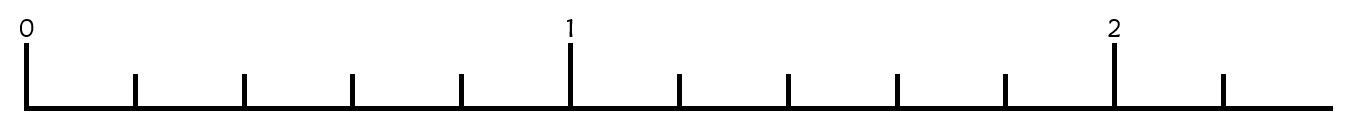 Quelqu’un peut-il dire à quelle fraction correspond cette graduation ?
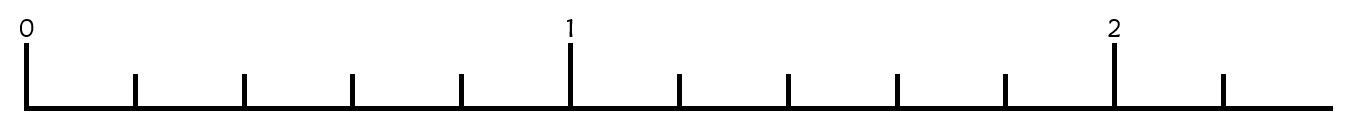 Quelqu’un peut-il dire à quelle fraction correspond cette graduation ?
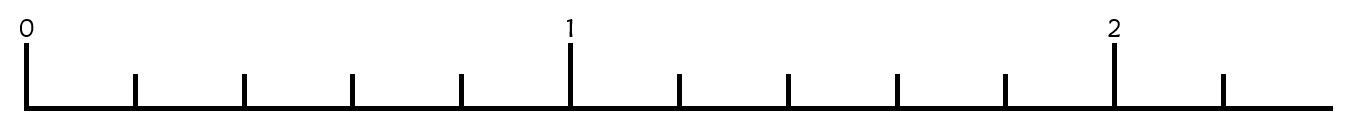 Maintenant que vous avez tout compris,
à vous de jouer !